Adult Age Differences in Attitudes About Counseling
Kayla M. Kolacz, Jamie E. Hagerty, Susan E. Mason
Niagara University
Introduction
The literature concerning attitudes about counseling includes little research on older adults and their views on mental health counseling.  A majority of the research considers undergraduate students only. In one study of older adults, Currin, Hayslip, Schneider and Kooken (1998) found that a more recent cohort of older adults held more positive attitudes and beliefs toward mental health and mental health services than an earlier cohort group. 
In a more recent study, Lannin, Vogel, Brenner, Abraham and Heath (2016) tested undergraduate students to determine whether a person’s perception of self-stigma and their attitudes negatively affect their willingness to seek mental health counseling. The study showed that a person having self-stigma about going to mental health counseling had negative effects on whether they chose to seek out information regarding counseling.  Also, they found that a person’s attitude towards mental health counseling mediated their self-stigma on their decision to seek information.
Methods
To better understand age differences in attitudes about mental health counseling, we administered a multi-part questionnaire to 202 adults ranging in age from 18 to 98 (M=41.79). Participants aged 18-29 were considered younger adults and those aged 50-98 were considered older adults. We hypothesized that there would be significant age differences in attitudes regarding mental health counseling, with older adults having more negative attitudes compared to younger adults. In Part 1, participants completed the Geriatric Depression Scale. In Part 2, they completed the Rosenberg Self-Esteem Scale. In addition to the two scales, participants responded to a series of demographic questions as well as questions assessing their views on counseling.
Results and Conclusion
Significant age group differences were found in responses to both the Geriatric Depression Scale and the Rosenberg Self-Esteem Scale, with older adults showing higher levels of depression and lower levels of self-esteem relative to the younger adults. The two age groups were similar in their beliefs that counseling is helpful and that to seek counseling is not a sign of weakness. Neither Geriatric Depression Scale scores nor Rosenberg Self-Esteem Scale scores correlated with beliefs about how helpful counseling is or whether seeking counseling is a sign of weakness. Younger adults reported that they would prefer to see a counselor who is older than they are, while older adults were less likely to express an age preference. When the older adults did express a preference, it was for a counselor to be about their own age. Neither age group expressed a strong preference to have female counselor, though the preference for a female counselor was stronger in young adults than in older adults. 
The results of this research have limited generalizability. The participants in this study were all college students or alumni, and almost all identified as white.  Future research should also examine education level and ethnic/racial identity as factors in knowledge and attitudes about counseling.
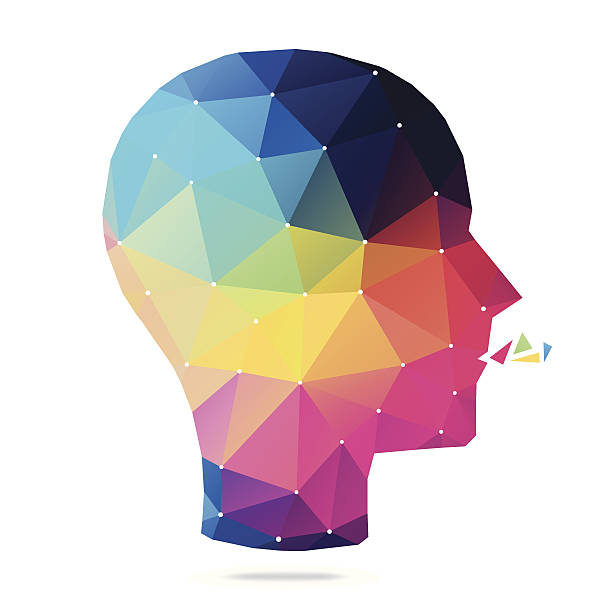 Key:
1= Younger Adults (aged 18 to 29)
2= Older Adults (aged 50-98)